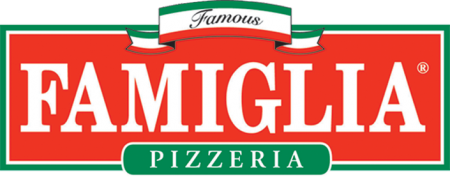 MGS 351 Final Project
Group 2:

Brendan Wanek
Min Jung Cho
Raluca Popescu
Yash Dhumal
Yeechan Lee
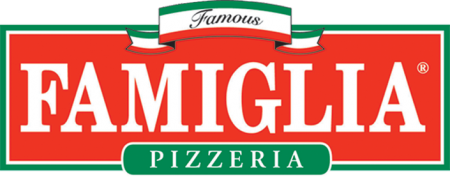 Overview
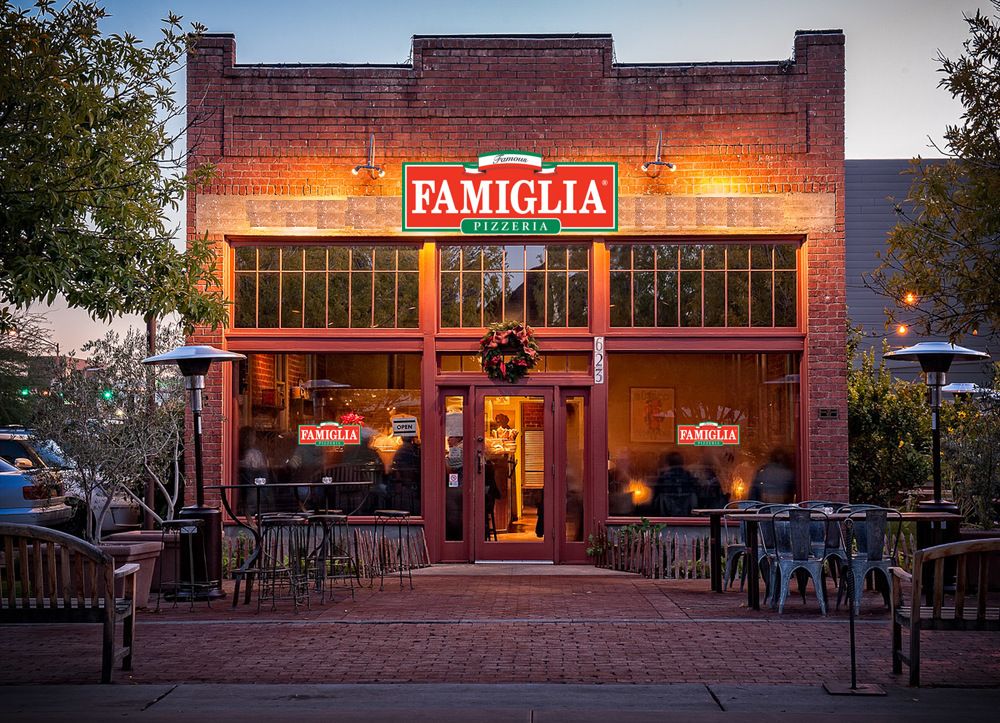 La Famiglia 
Local Pizzeria 
Pickup and delivery
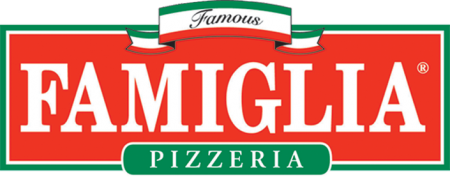 Current System
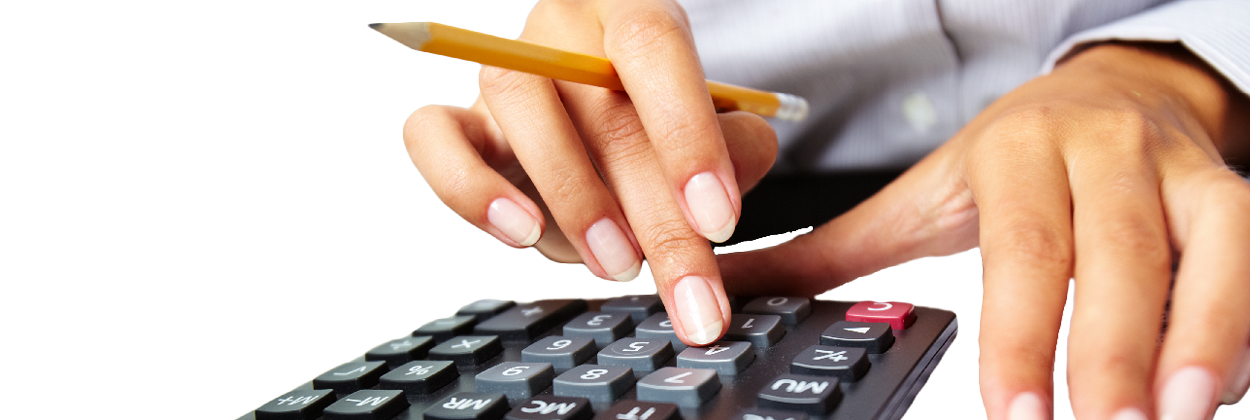 No Computerized System 
Pen & Paper
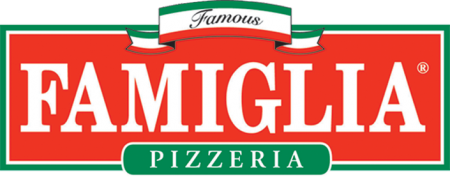 Problems
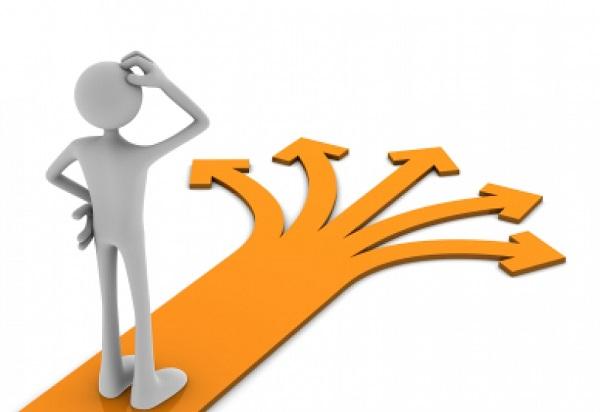 Easy to loose order
Often have partial data

Lack of Structure

Unorganized and inefficient
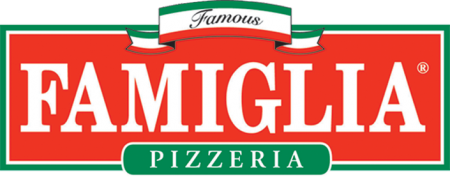 Business Value
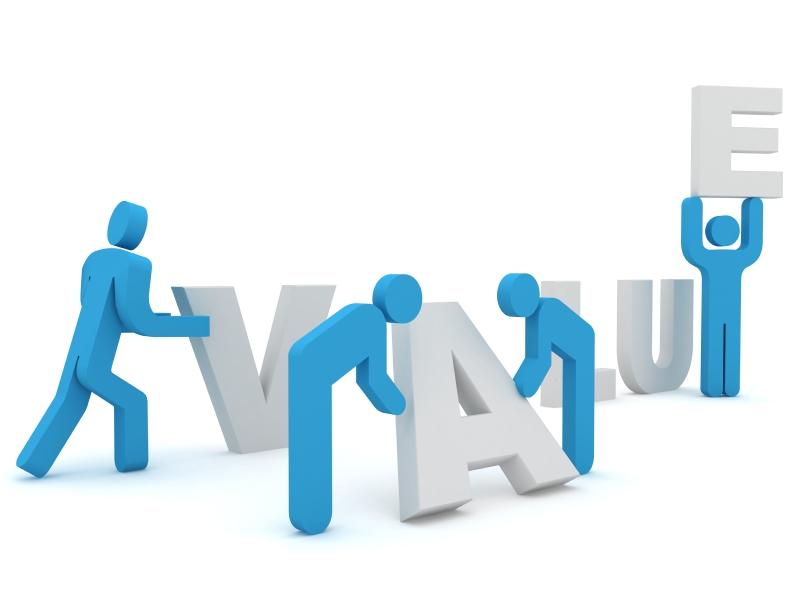 Keeping track of all business transaction 

Increase marketability and profit

More updated and advanced system for the business
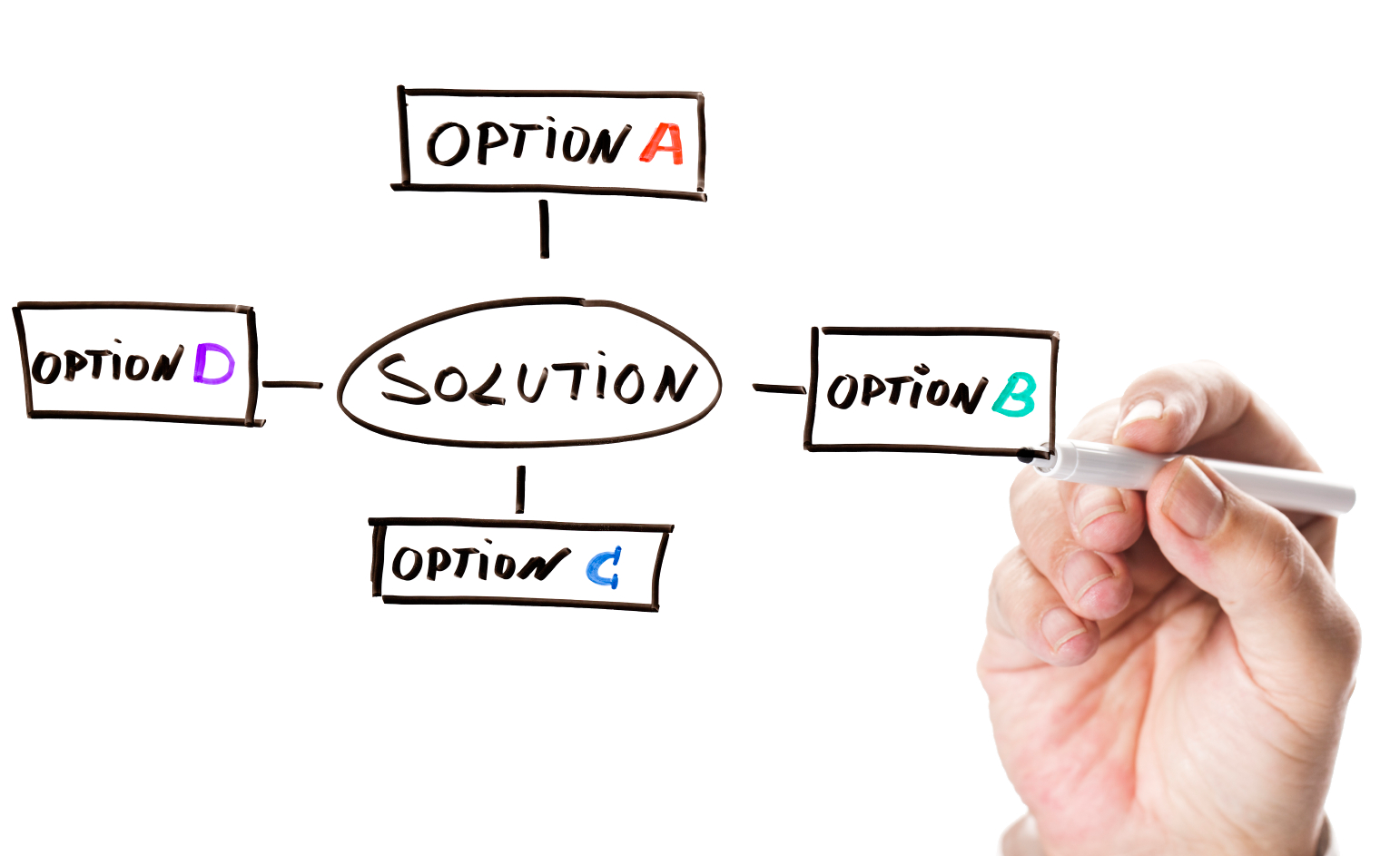 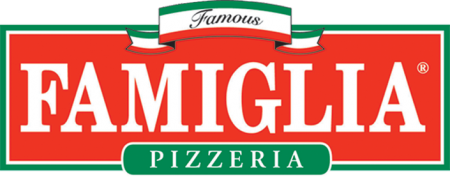 Proposed System & Solutions
Designed a database to combine employees, customers and order data

Making input easy to understand with forms to fill out requiring all necessary data for each category

Improves accuracy and efficiency

Allows for easy retrieval of information and quick look ups
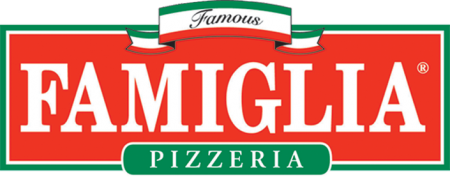 Website
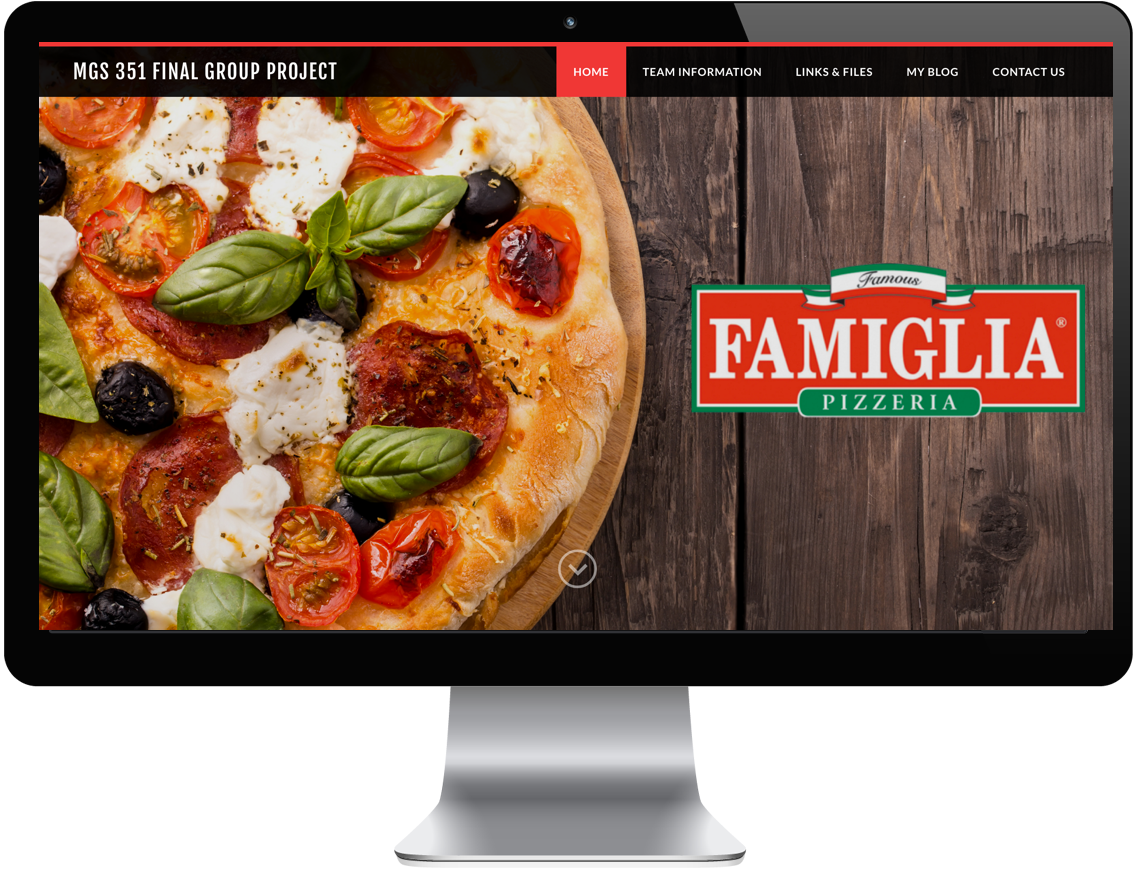